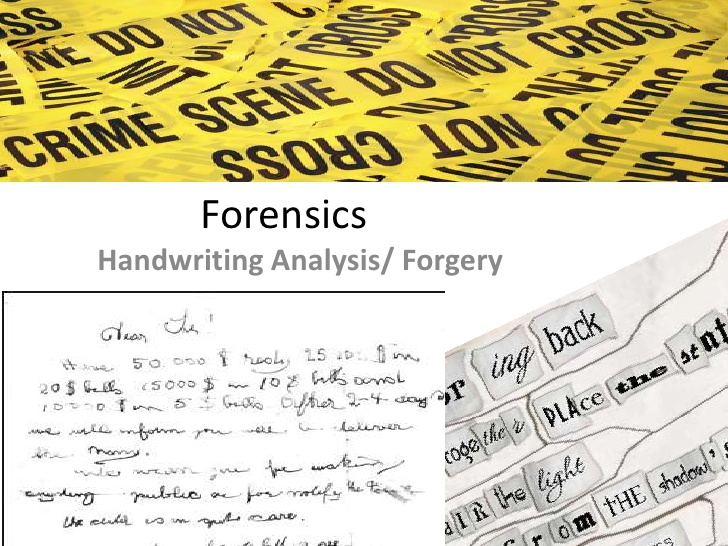 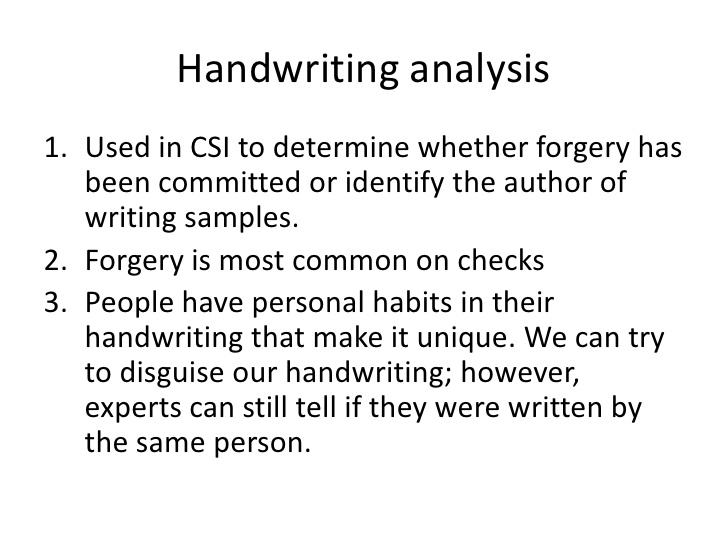 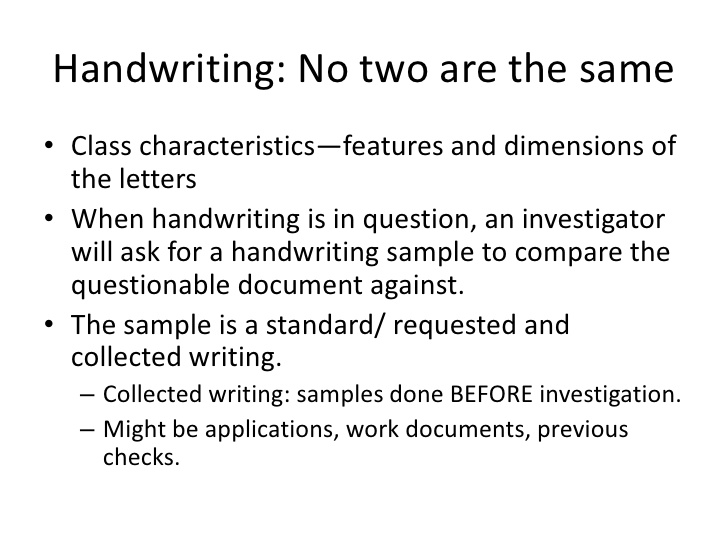 12 characteristics for 

comparing 

handwriting
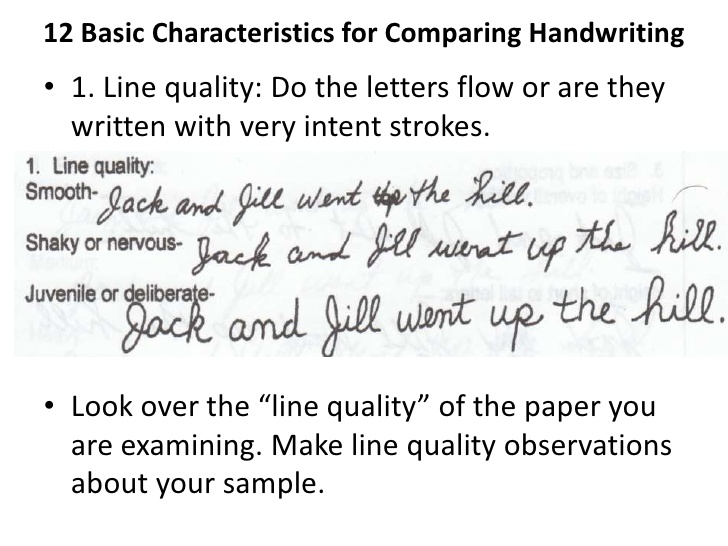 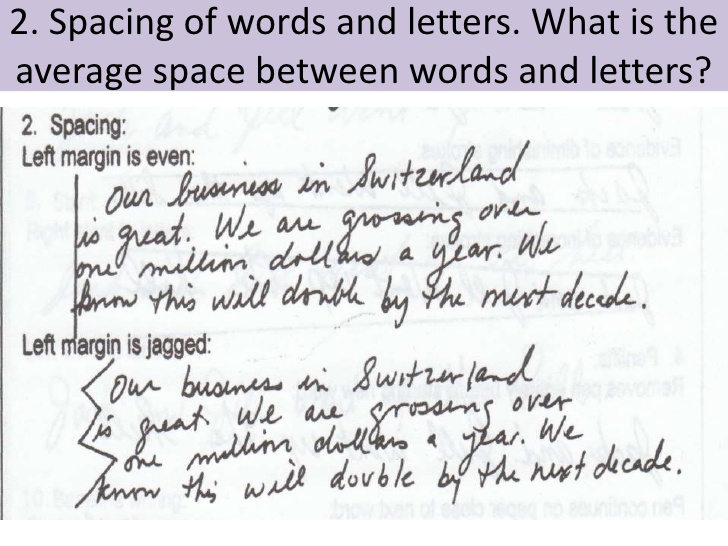 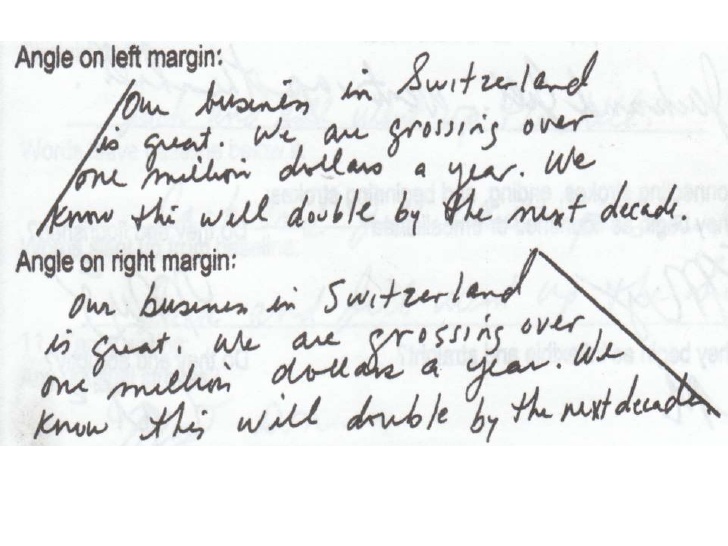 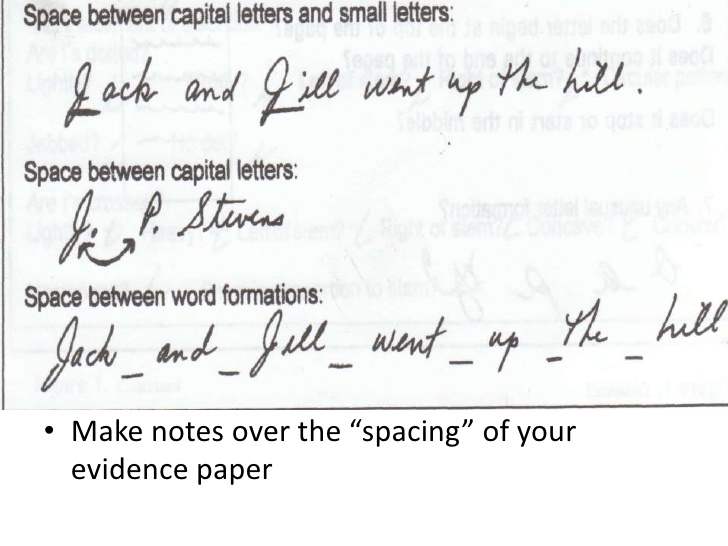 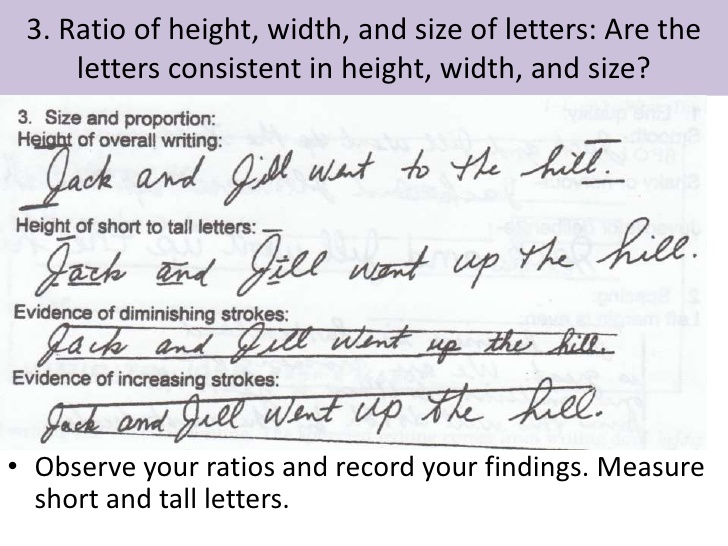 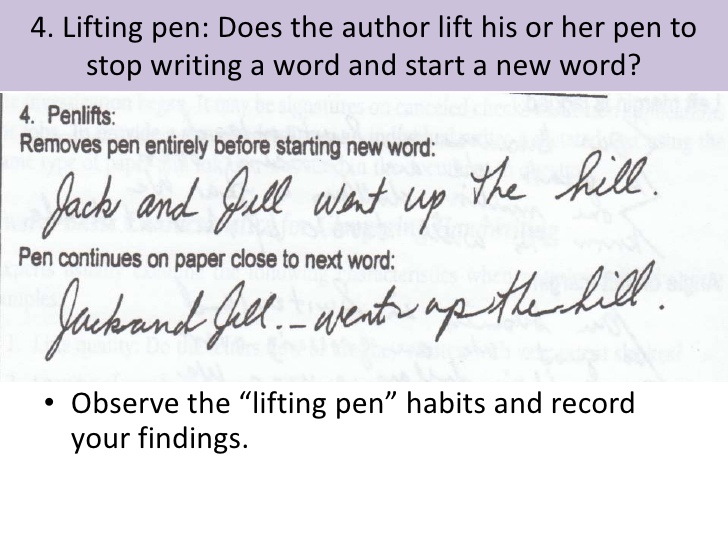 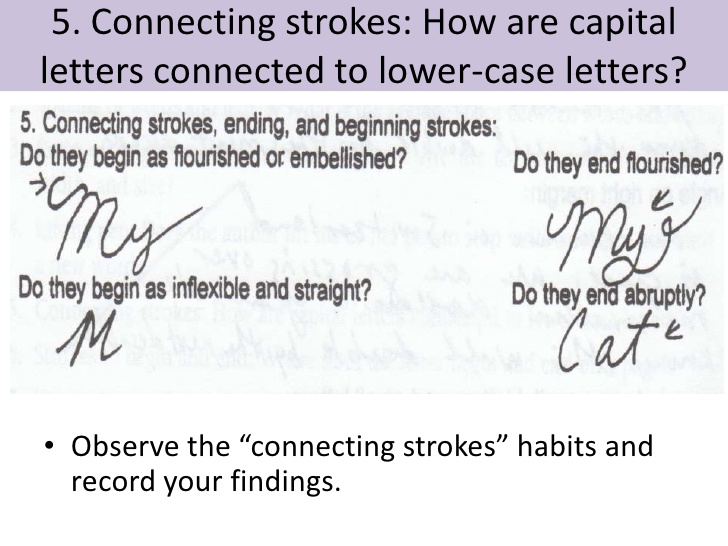 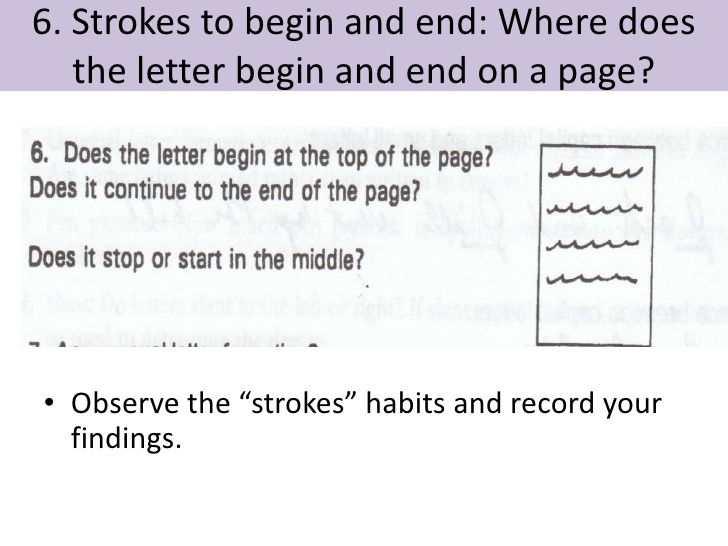 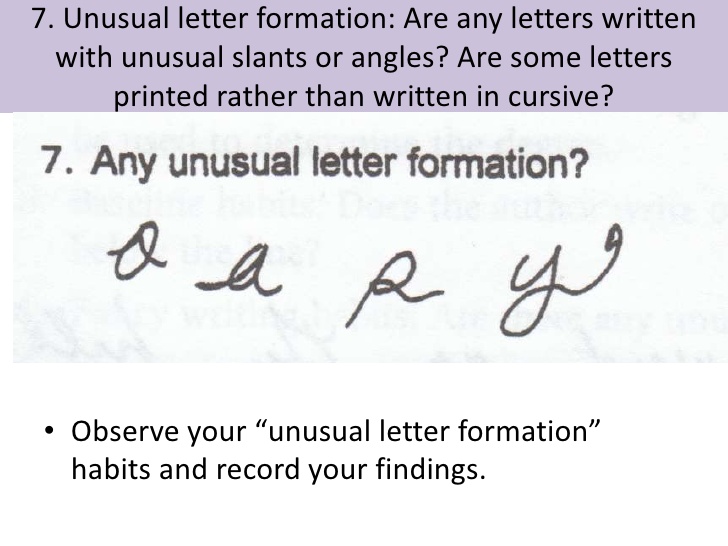 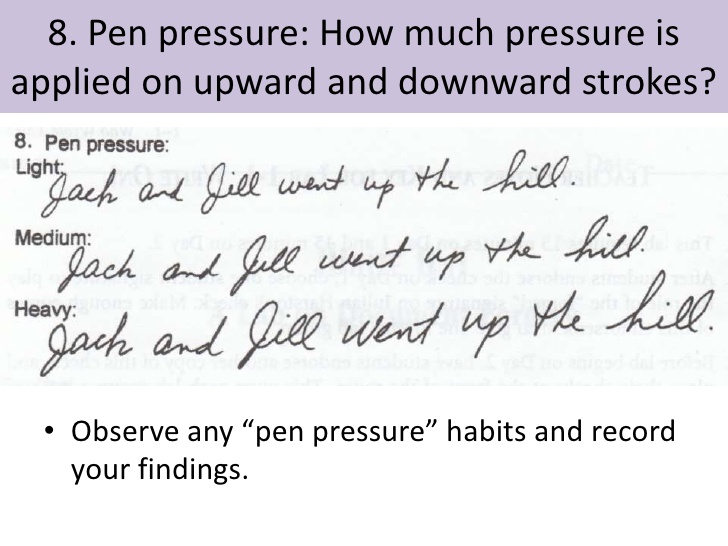 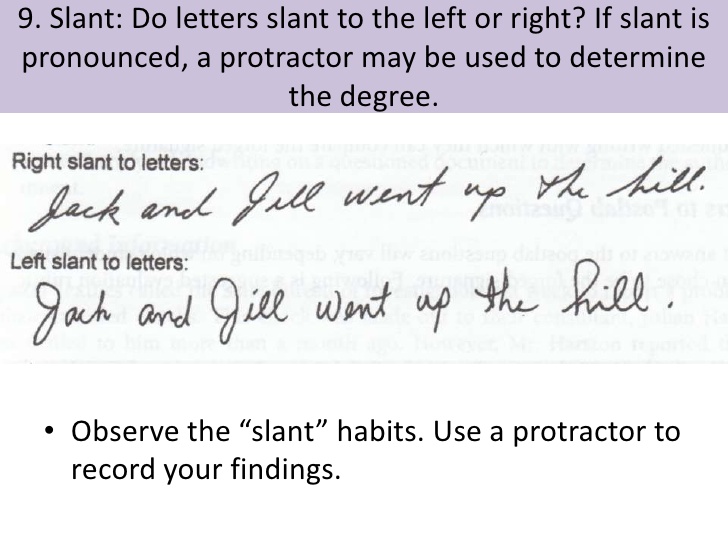 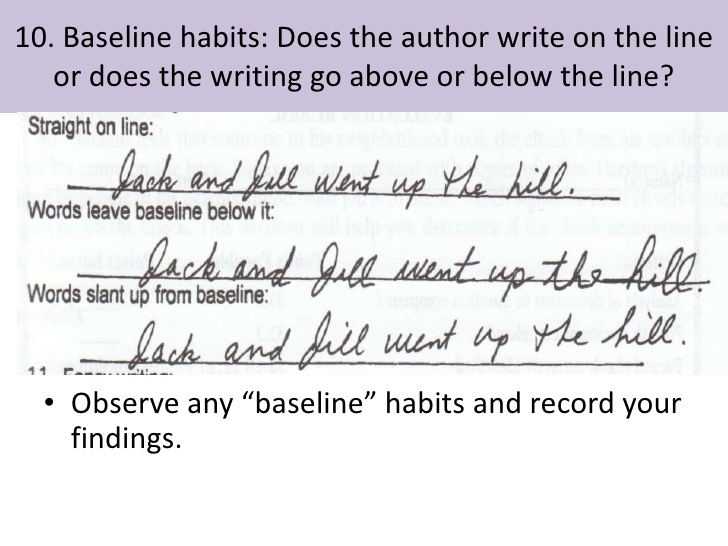 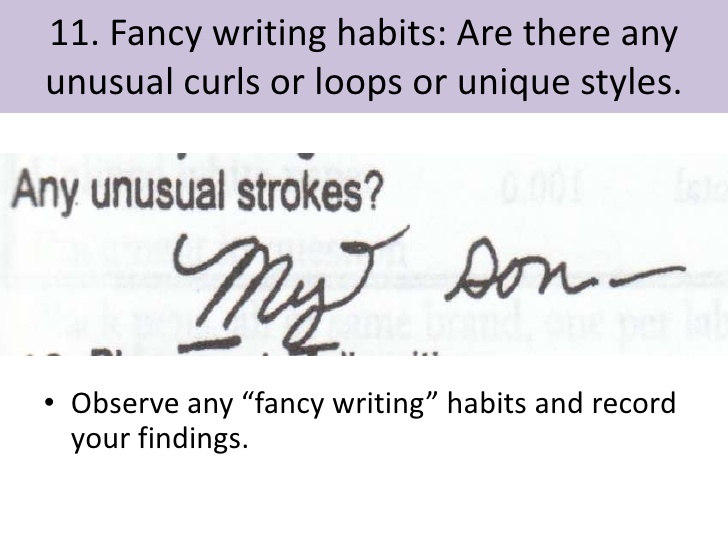 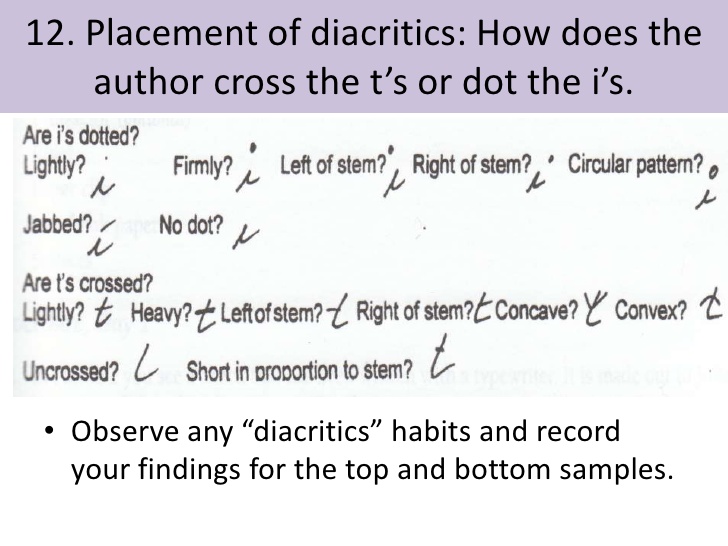 Forgery
Forgery: is the process of making, adapting, or imitating objects, statistics, or documents with the intent to deceive or make usually large amounts of money by selling the forged item
Forgery
Many times criminals will try and forge a signature on a cheque in order to steal money
Lets see if we have any good forger’s in our class
You will get a piece of paper with 4 rows. 

Please do your signature in the space where it says one

You would then pass it to the person beside you and they would try and forge your signature. They would fold the paper (like you fold a paper fan) so it is still only the original signature showing and pass it to the next person…
Take a look and discuss your attempted forgeries